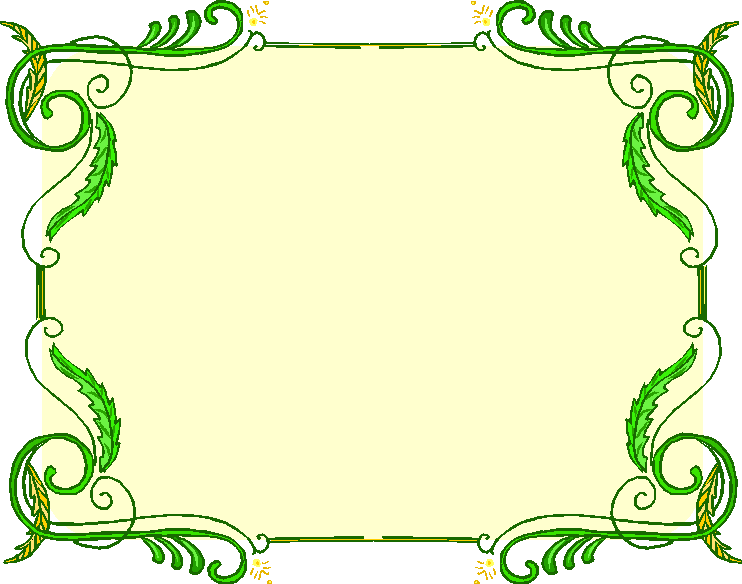 Food
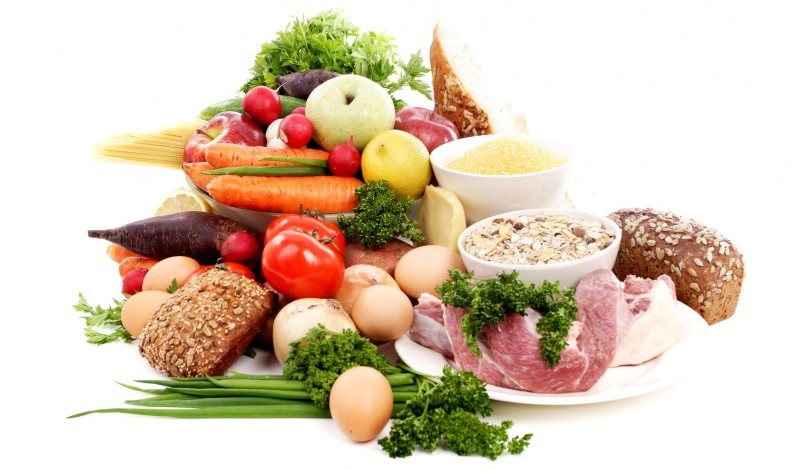 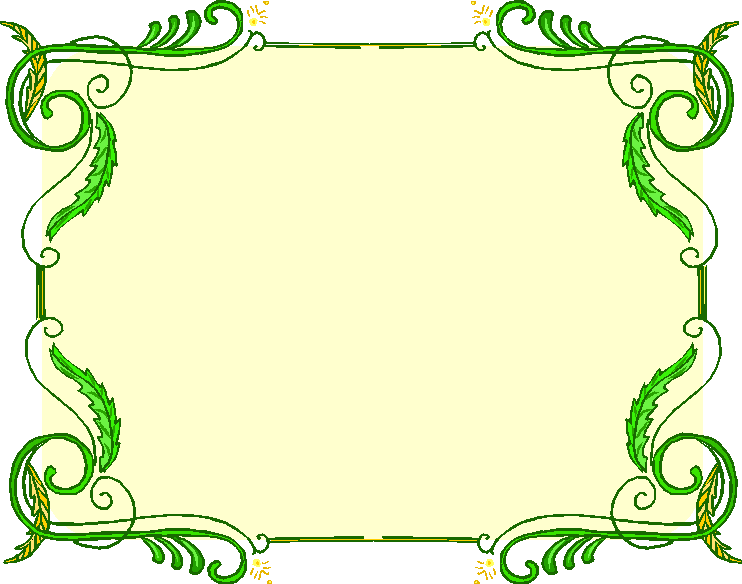 Разгорелся аппетит?
Съешьте мясо. Мясо – meat.
ет
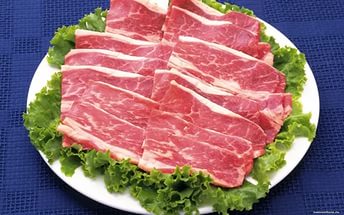 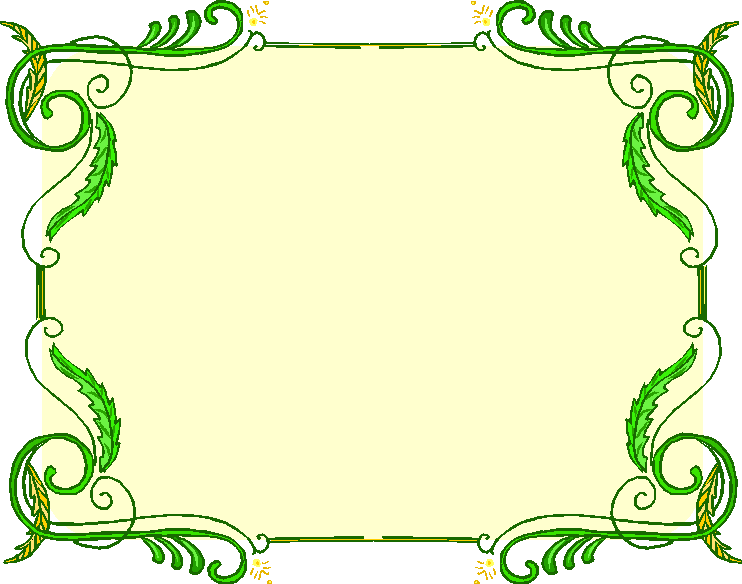 Это правда, а не бред:
Хлеб мы называем bread.
нан
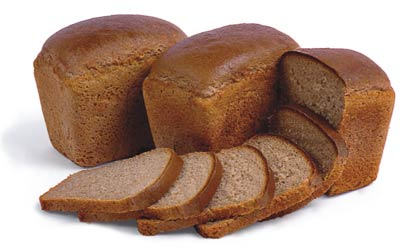 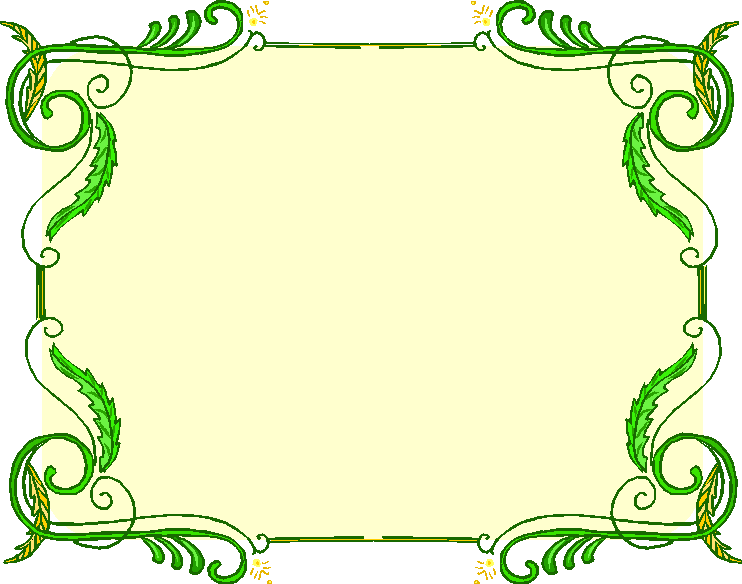 Масло нужно всем ребятам.
Масло по-английски – butter.
май
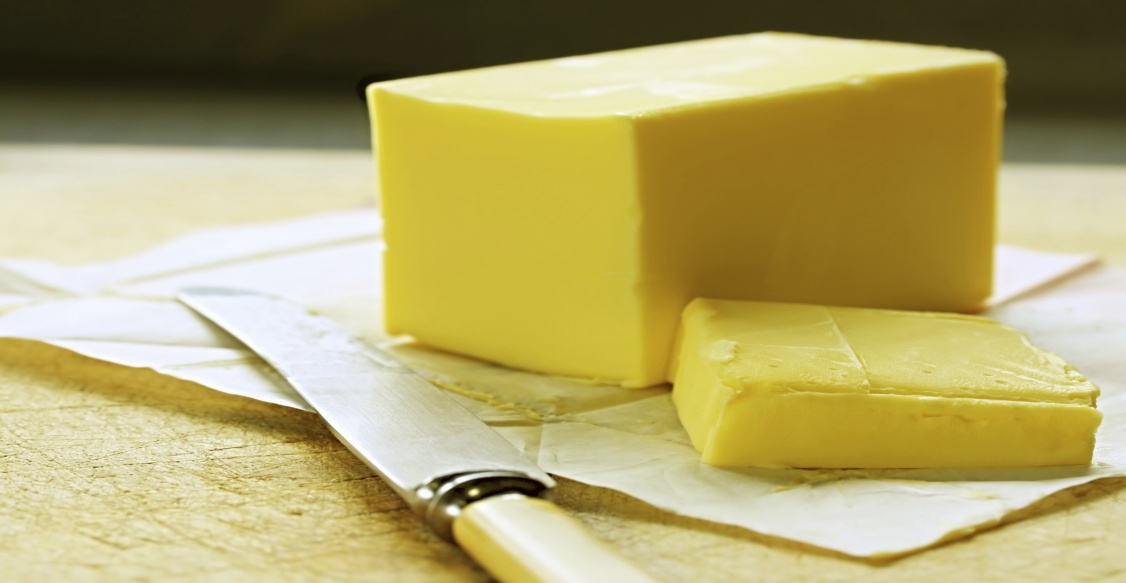 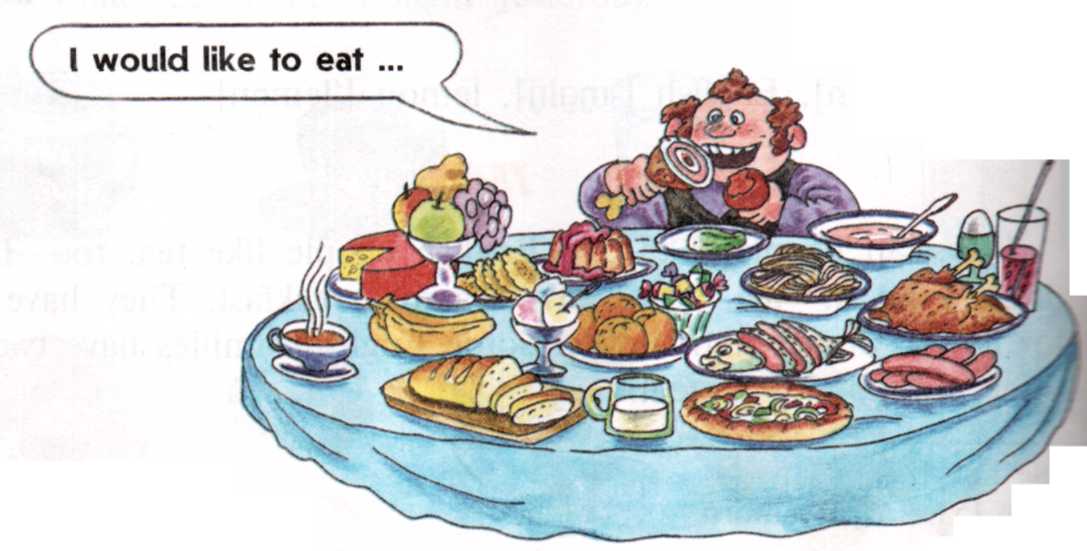 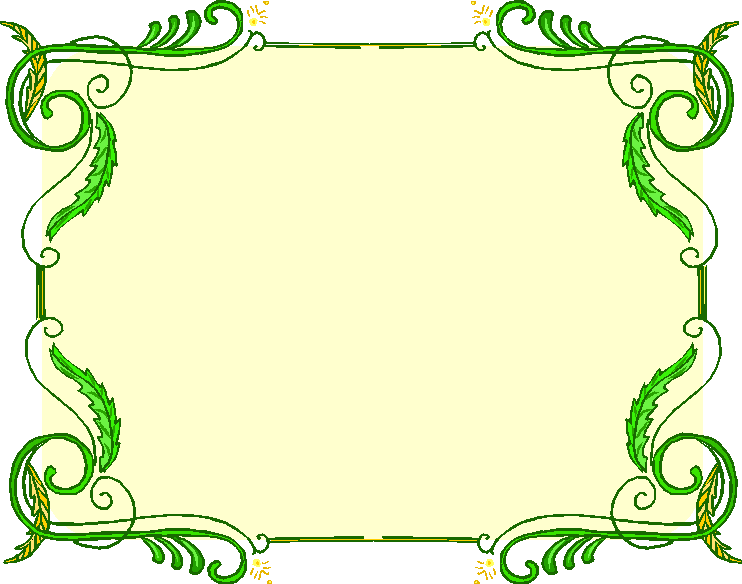 Это вовсе не каприз
Сыр мы называем – cheese.
ірімшік
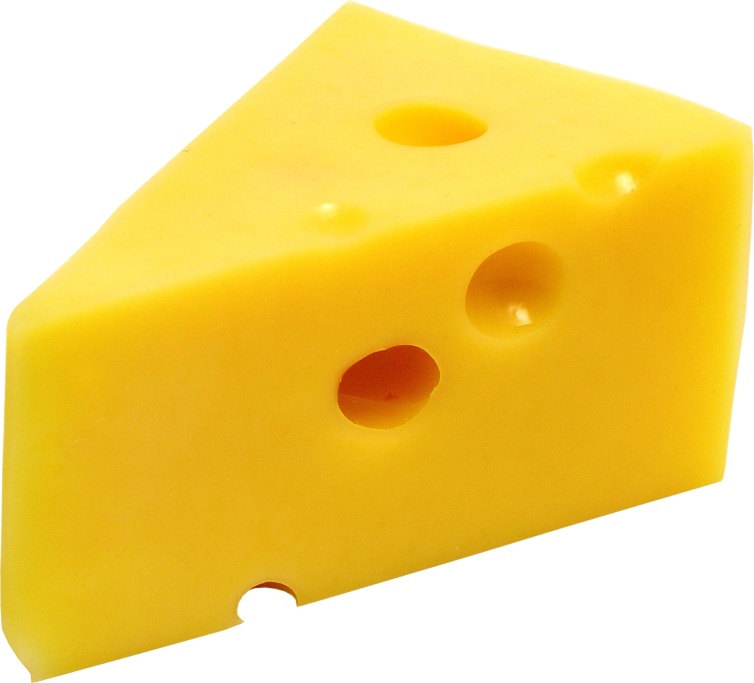